认识常见安全标志
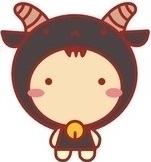 小朋友们，你们注意过路上的安全标志吗？
汽车从弯道来，我们看不见一定要小心！
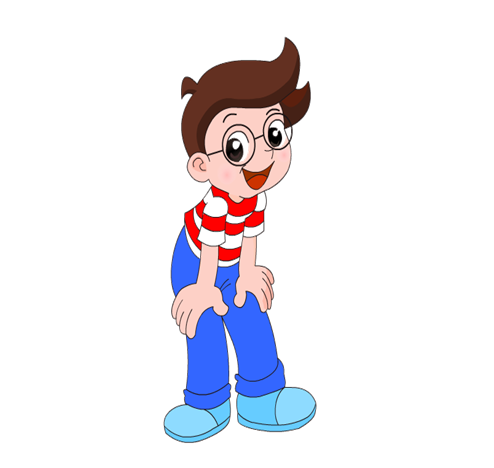 走地下通道和过街天桥更安全！
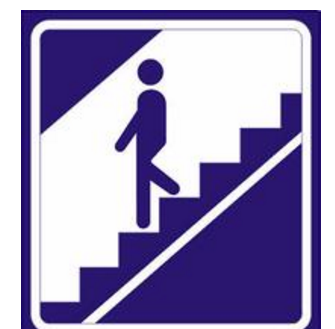 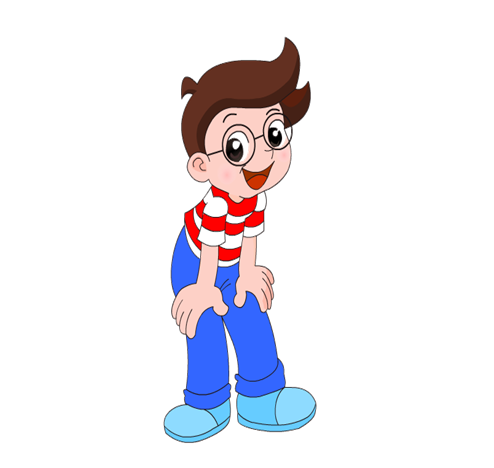 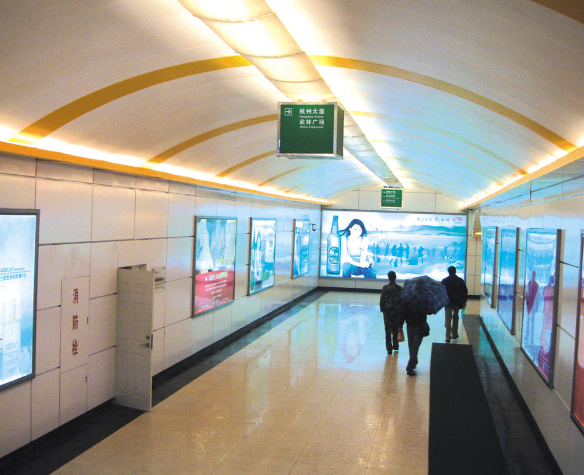 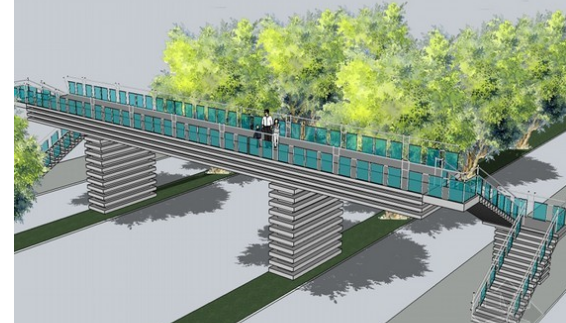 按规定的地点乘坐校车！
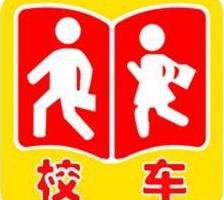 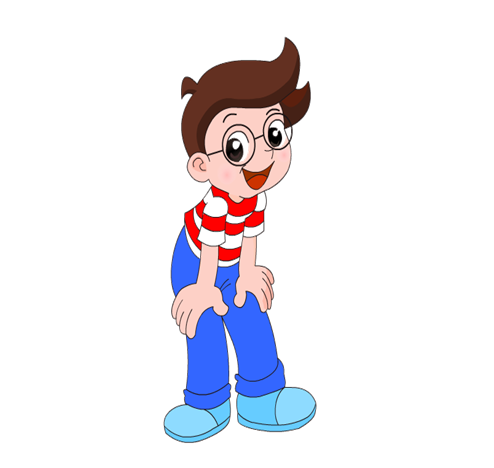 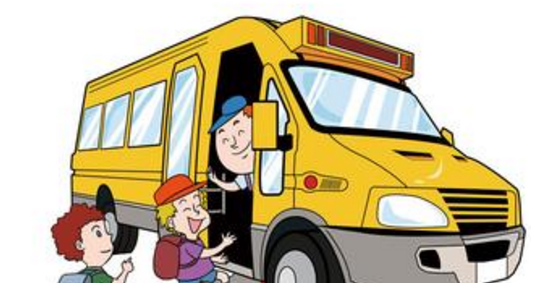 你认识吗？
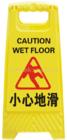 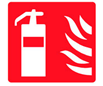 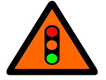 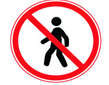 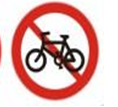 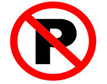 小组合作：
     认 一 认

     想 一 想
 
     分 一 分
禁    止    标    志
基本型式：红色带斜杠的圆边框
含义：禁止人们不安全行为的图形标志
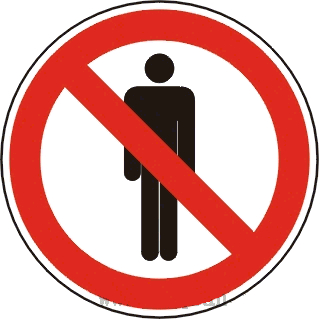 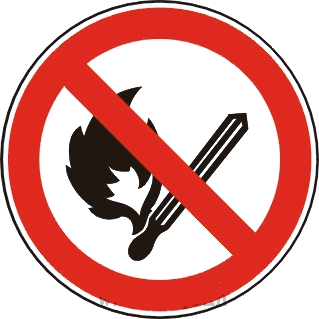 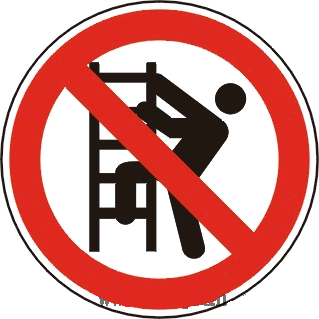 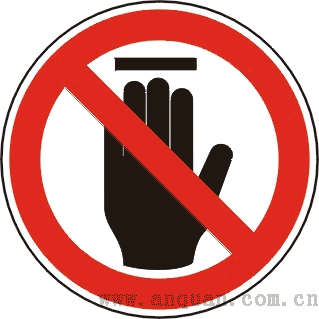 警   告   标   志
基本型式：黄色正三角形边框
含义：提醒人们对周围环境引起注意以避免可能发生危险的图形标志。
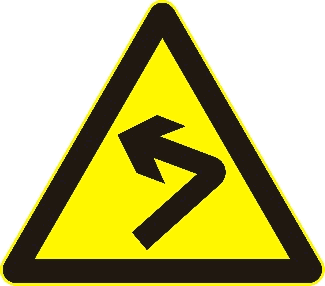 提    示    标    志
基本型式: 绿色正方形边框
含义：向人们提供某种信息的图形标志。
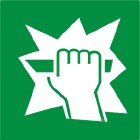 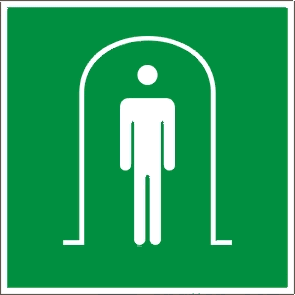 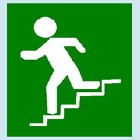 过马路游戏
红绿灯，像哨兵，下命令，大家听
绿灯亮，向前行，红灯亮，停一停
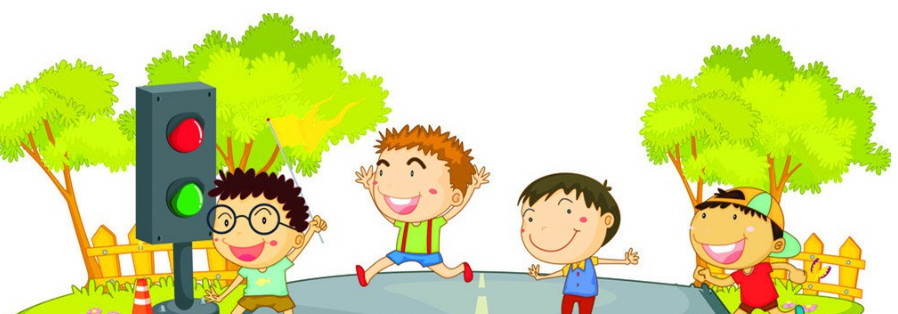 评一评
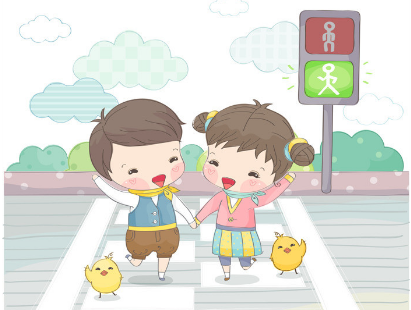 √
绿灯亮，向前行
评一评
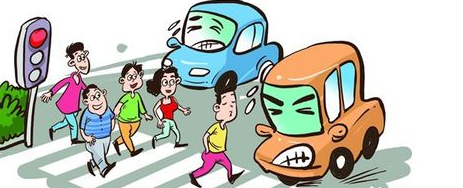 ×
红灯亮，停一停！
评一评
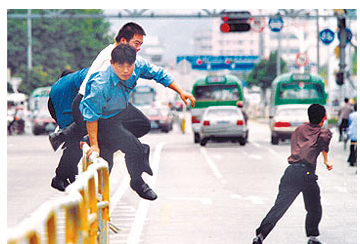 ×
翻越围栏是危险的！
课外作业：
和你的同桌合作设计一个安全标志
谢谢大家
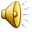